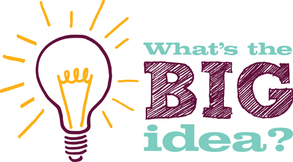 Debating: Big Ideas
Why it is important to group your points into Big Ideas 
(and what your Big Ideas should be)
A Single Big Idea is better than several small ideas
Adjudicators will always favour a well-developed Big Idea, over several Small Ideas.
Big Ideas look at a the big picture
A Big Idea is likely to have a greater impact on people than small ideas
A Big Idea shows a synthesis of smaller ideas
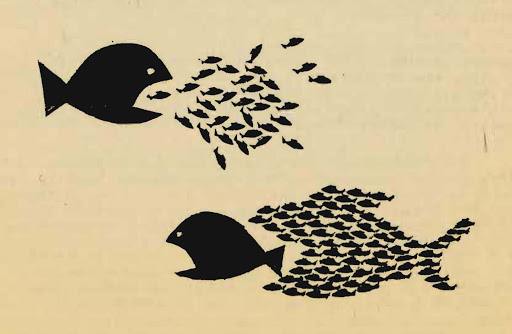 Big Idea (Mainstream)
Correct Solution   Is the solution proposed the correct solution to the correct problem?

Net Benefit to Society   Do the Pros outweigh the Cons.  Usually this is built into another idea

Feasibility (Implementation)   How will it be implemented, and will it actually work? 

Unintended Consequences   What are some hypothetical ramifications, positive or negative?

Moral High Ground   What is the most right thing to do?  Is it the most ethical option? 

 Environmental Impact   Both on Ecology and Carbon Footprint 

Economic Impact   Big picture (National), and small picture (Family / Individual) 

Human Impact   How will this affect people’s mental, social, spiritual and physical well-being?
Big Ideas (Niche)
Ends Justifies the means (success is all that matters)   Tough problems require tough solutions 
(Dis)advantaging minorities (or any population sub-set)   How this will affect certain minorities? 
Human Rights   Does this infringe on our Human Rights?  (Right to Privacy, due process, security of person, etc.) 
Fairness   Equality (All the same), Equity (the amount to be successful), merit (deserves), Fairness (What is ‘fair’) 
The Role of Government   What is it we expect the government to do / take care of? 
Reasonable expectations (Social Contract)    Example:  What is reasonable for an Employer to expect of workers? 
Security   Does it make us more safe?  Does it protect us?  Does it keep us from harm/danger? 
Combating / Reinforcing isms  Sexism, Racism, Ageism, colonialism, feminism, etc. 
Culture / Identity   How does this apply to existing culture, respecting culture, and creating culture? 
The (universal) human nature   Why do humans do what they do?
Group your small ideas into Big Ideas!